LIST
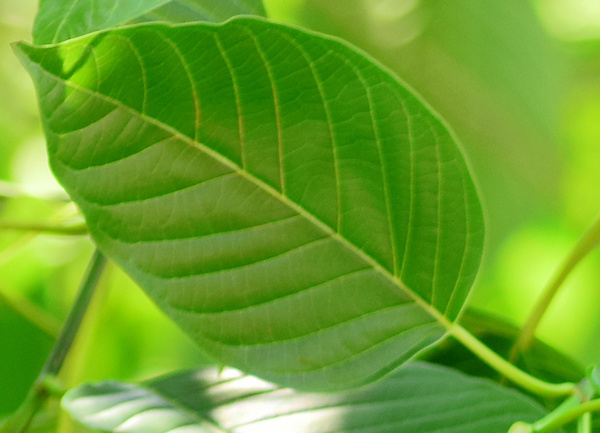 Funkce listu:
Probíhá v nich fotosyntéza.
Probíhá v nich dýchání.
Odpařuje se jimi voda.
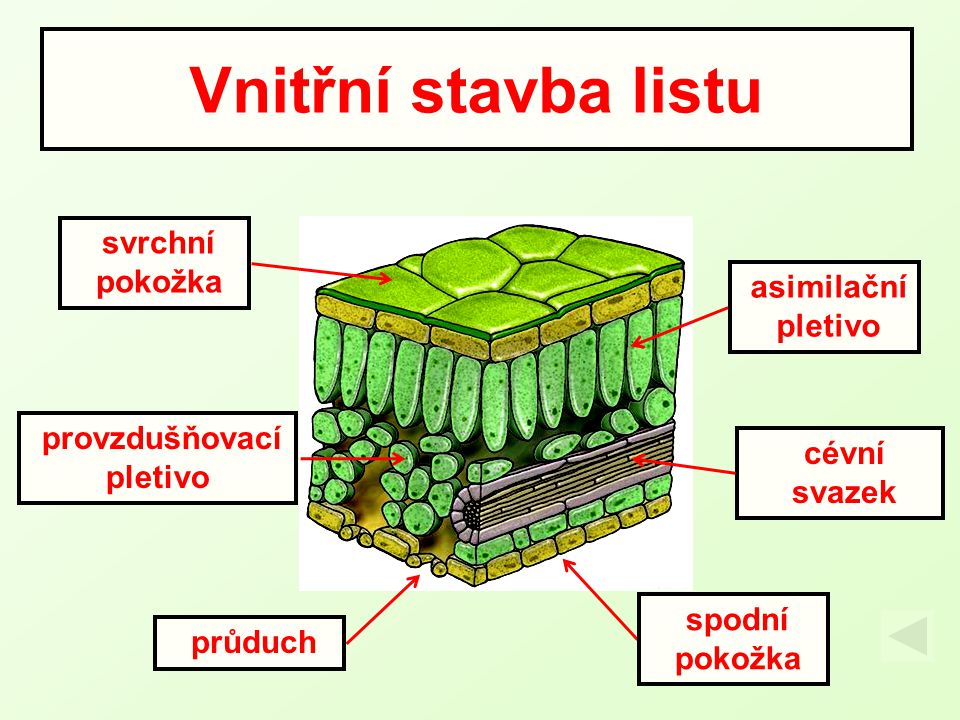 Průduchy: 
uzavíratelné otvory na spodní straně listu.
umožňují vypařování vody a výdej oxidu uhličitého.
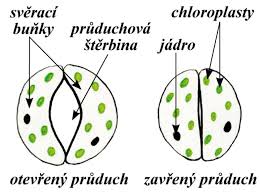 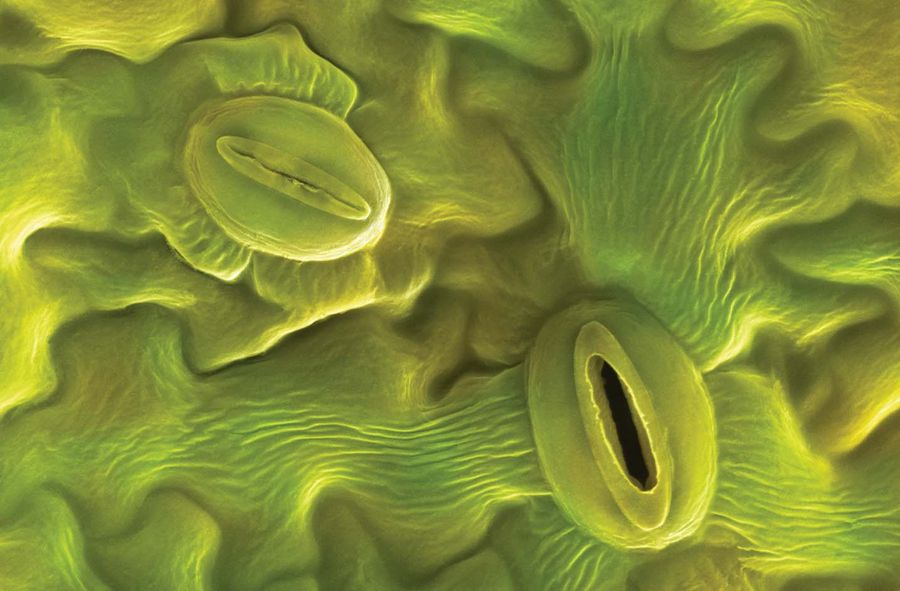 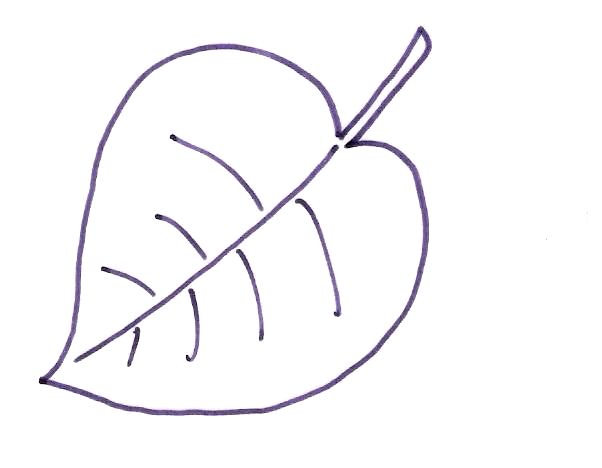 řapík
žilnatina
čepel
Tvar listů:
Podle stavby čepele:
jednoduché – mají celistvou čepel (např. lípa)
složené – čepel tvořena z více lístků (např. jasan)
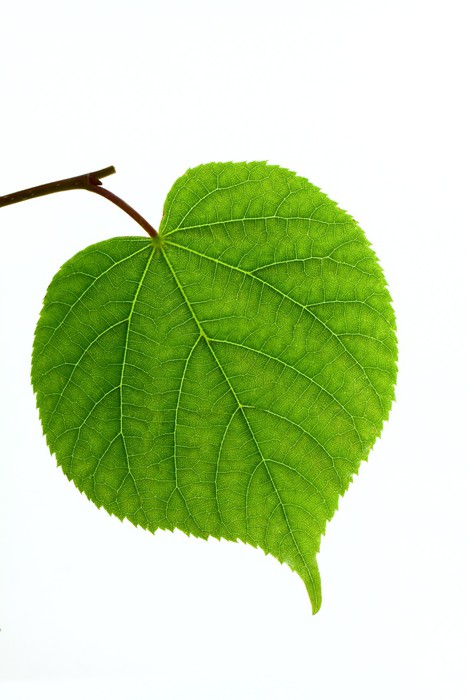 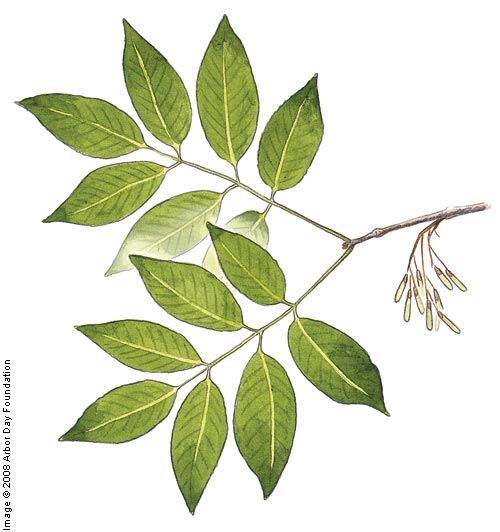 Tvary jednoduchých listů:
např. srdčitý, kopinatý, trojúhelníkovitý, vejčitý, obvejčitý...
b) Tvary složených listů:
dlanitě složené (např. trojčetné, čtyřčetné...)
zpeřené (lichozpeřené, sudozpeřené)
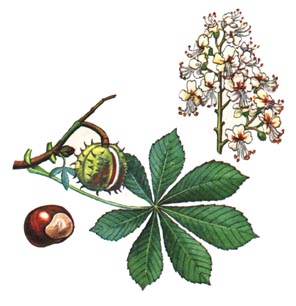 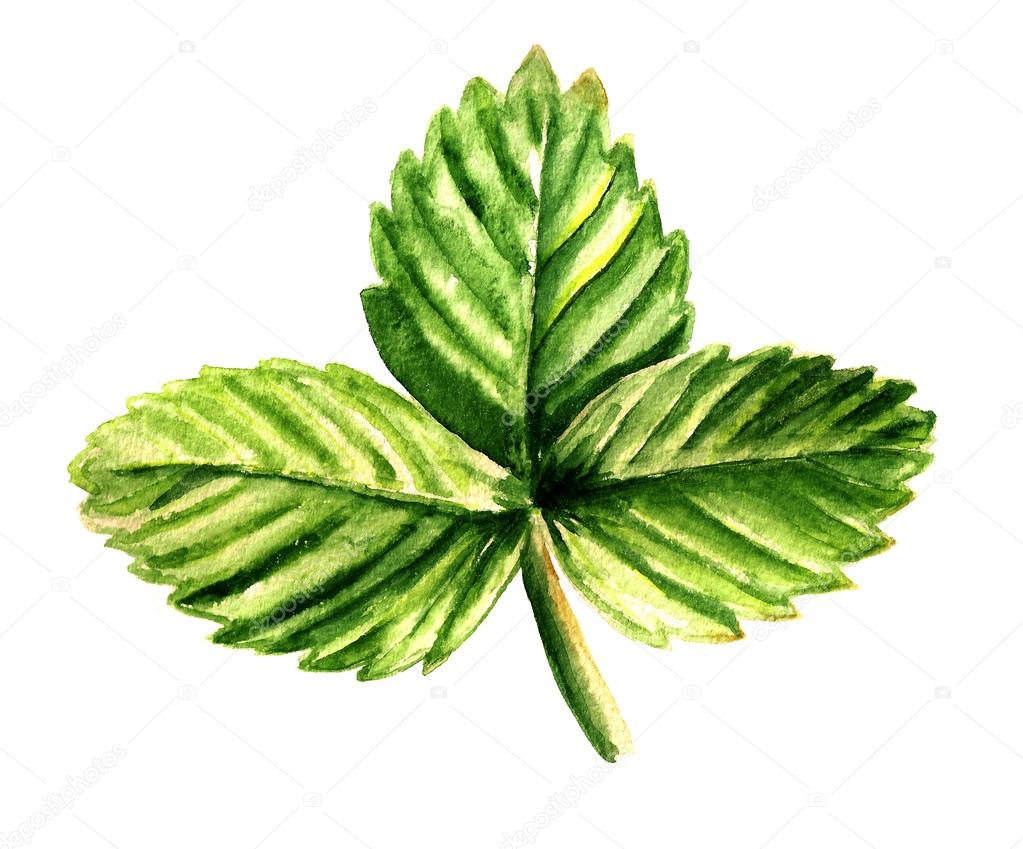 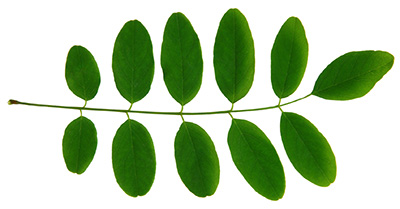 Okraje listů:
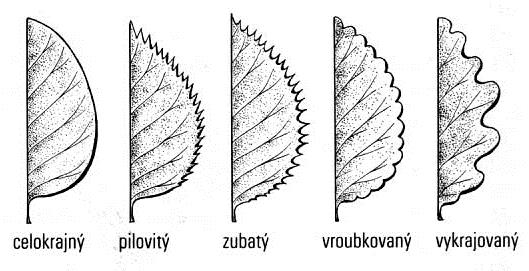 Postavení listů na stonku: 
a) střídavé 
b) vstřícné 
c) přeslenité 
d) v přízemní růžici (rostliny se stvolem)
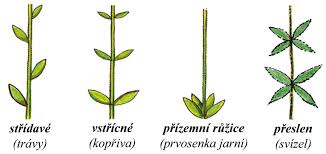 Přeměny listu:
cibule – zásobní orgán
trny – ochrana 
ztlustlé listy sukulentů – zásoba vody
Zápis do sešitu:
Funkce listu:
Probíhá v nich fotosyntéza.
Probíhá v nich dýchání.
Odpařuje se jimi voda.

Průduchy: 
uzavíratelné otvory na spodní straně listu.
umožňují vypařování vody a výdej oxidu uhličitého
Vnější stavba listu:
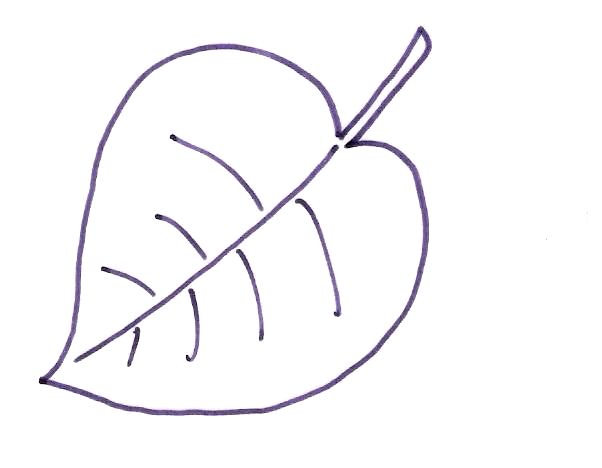 řapík
žilnatina
čepel
Tvar listů:
Podle stavby čepele:
jednoduché – mají celistvou čepel (např. lípa)
složené – čepel tvořena z více lístků (např. jasan)

Nakresli list jednoduchý a složený:
a) tvary jednoduchých listů:
např. srdčitý, kopinatý, trojúhelníkovitý, vejčitý, obvejčitý...

b) tvary složených listů:
dlanitě složené (např. trojčetné, čtyřčetné...)
zpeřené (lichozpeřené, sudozpeřené)
Postavení listů na stonku: 
a) střídavé 
b) vstřícné 
c) přeslenité 
d) v přízemní růžici (rostliny se stvolem)
Nakresli typy postavení listů na stonku:




střídavé	  vstřícné	          přeslenité		v přízemní růžici
Přeměny listu:
cibule – zásobní orgán
trny – ochrana 
ztlustlé listy sukulentů – zásoba vody


konec zápisu:D